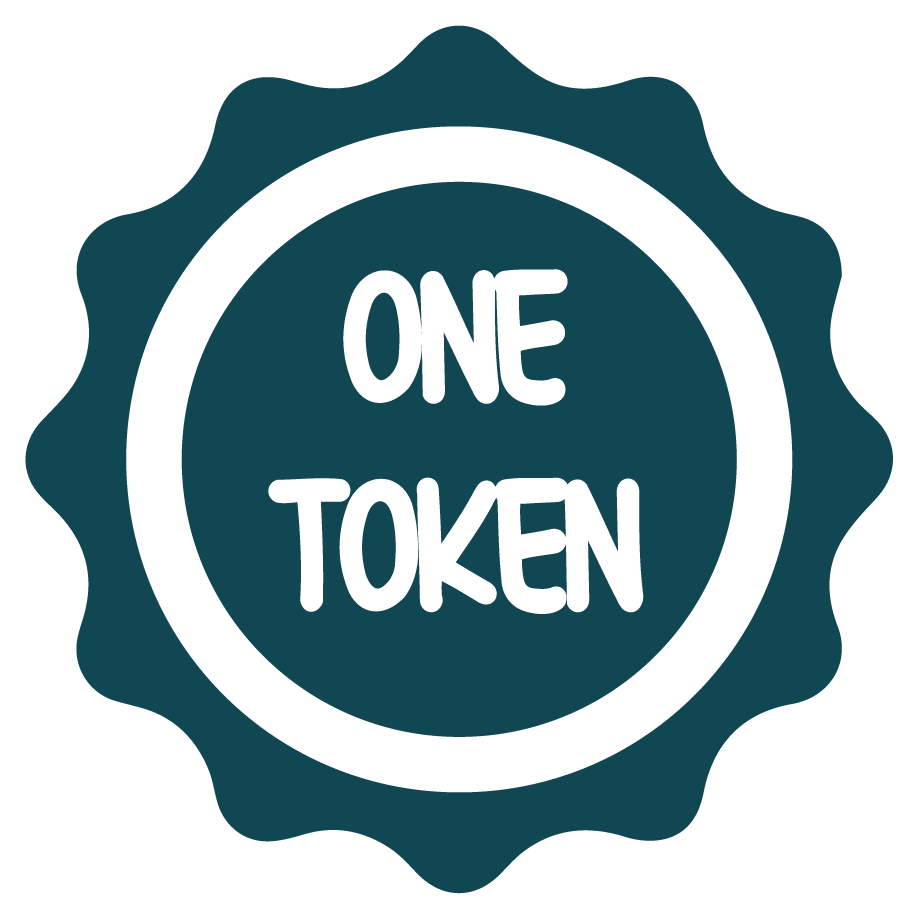 I Did It! Token Chart
I am working for _____________________
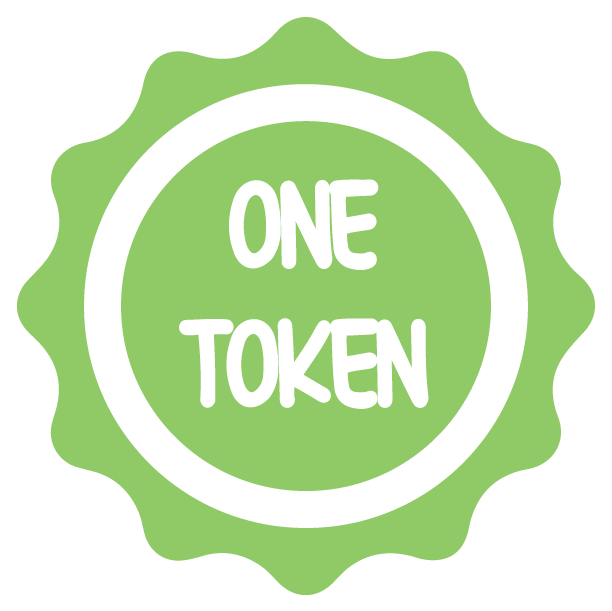 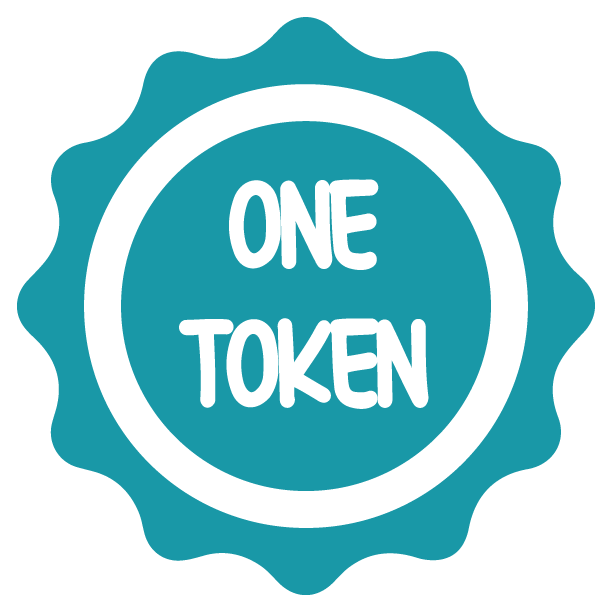 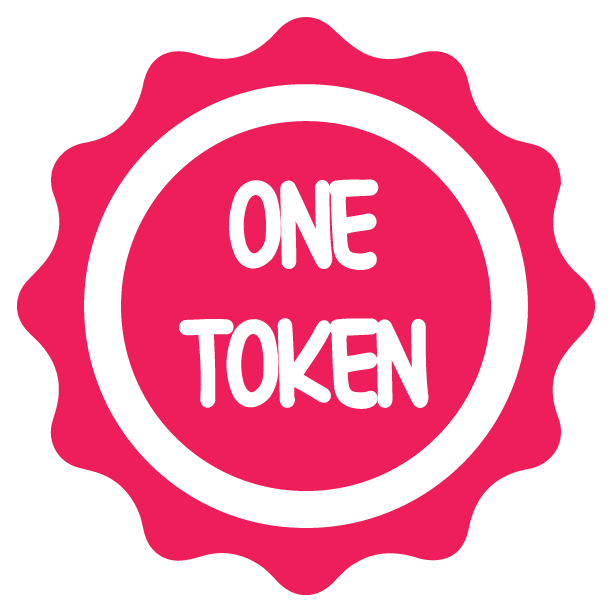 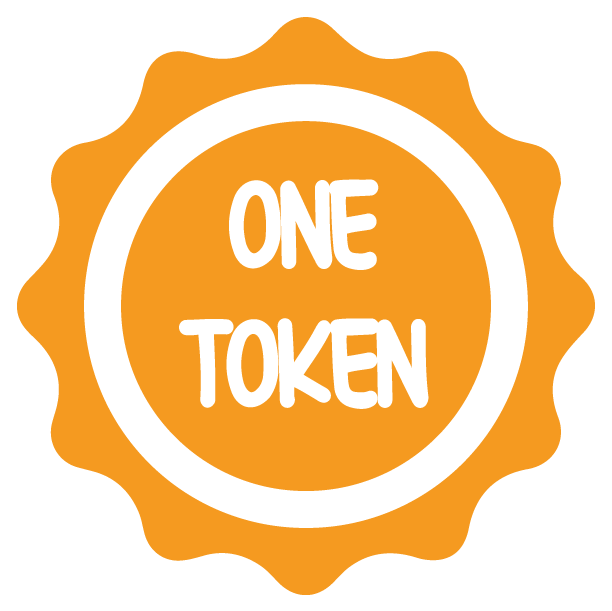 I Did It! Token Chart
I am working for _____________________
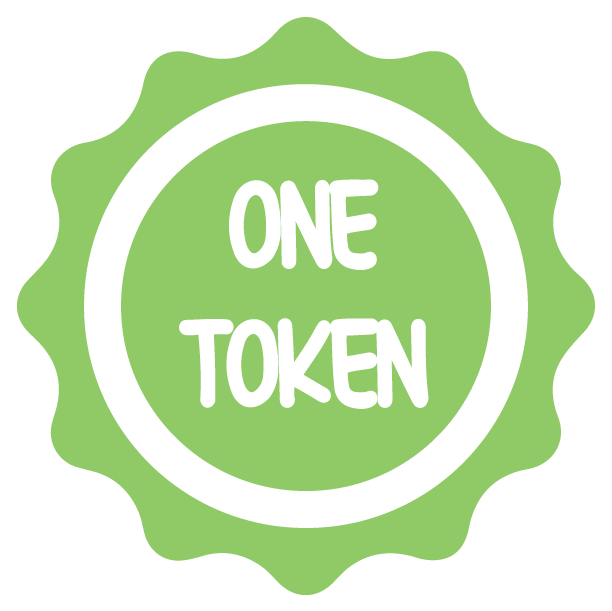 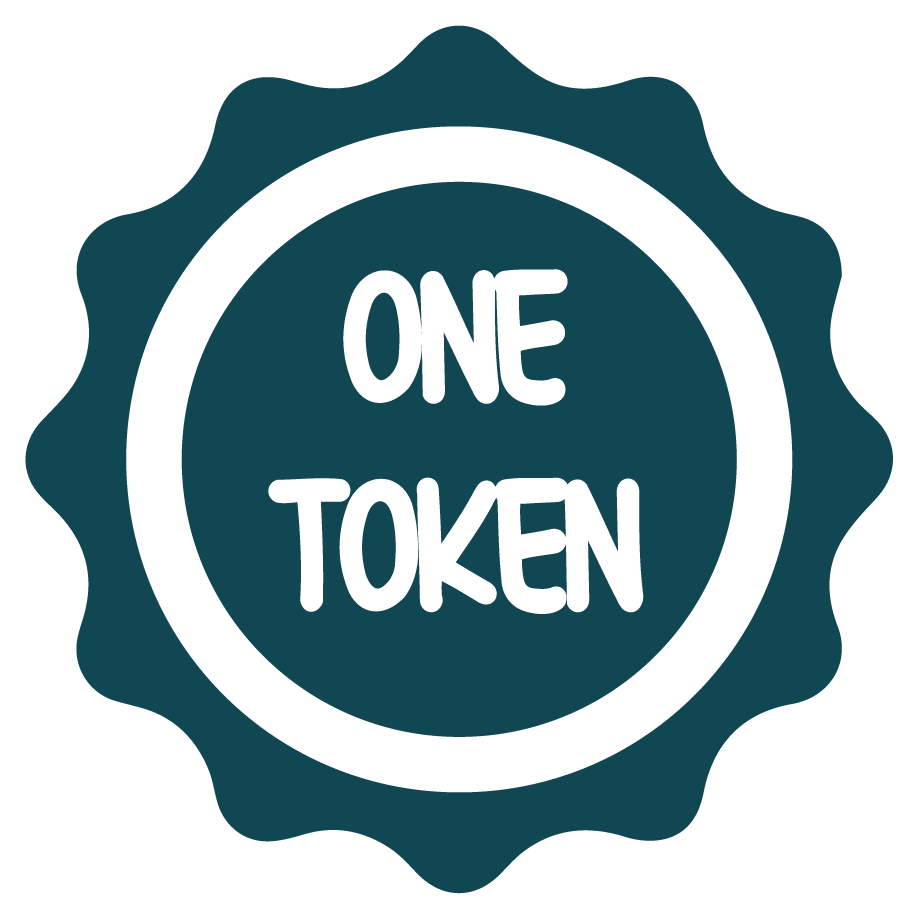 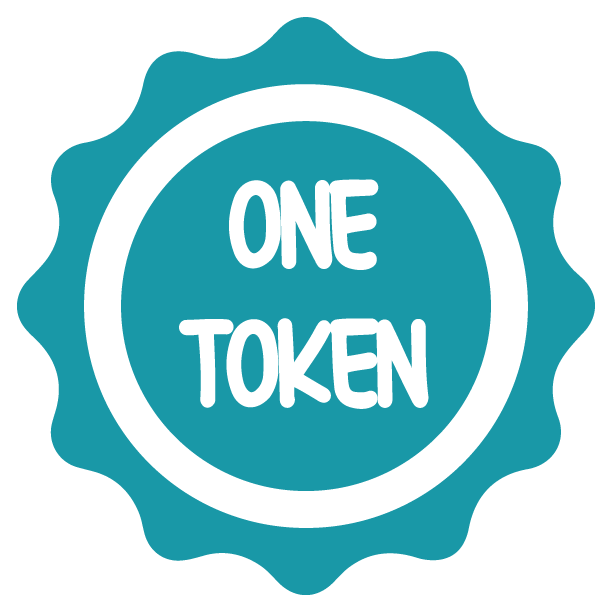 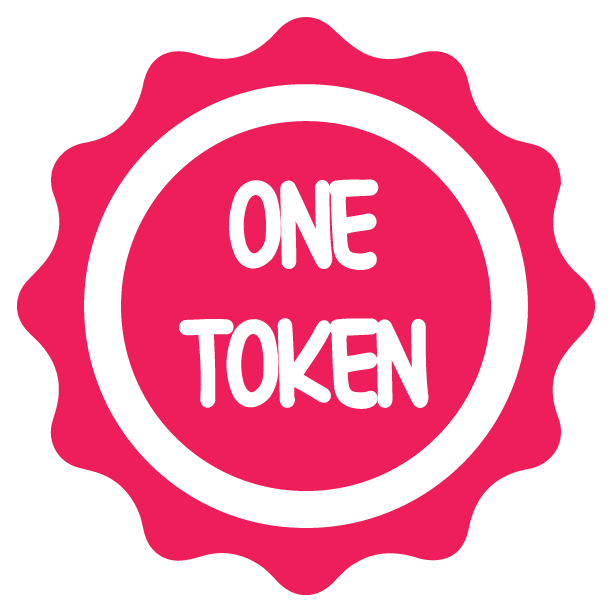 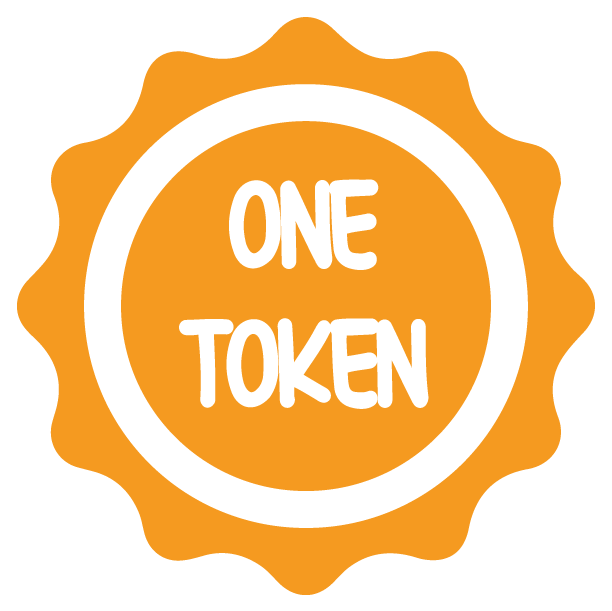 I Did It! Token Chart
I am working for _____________________
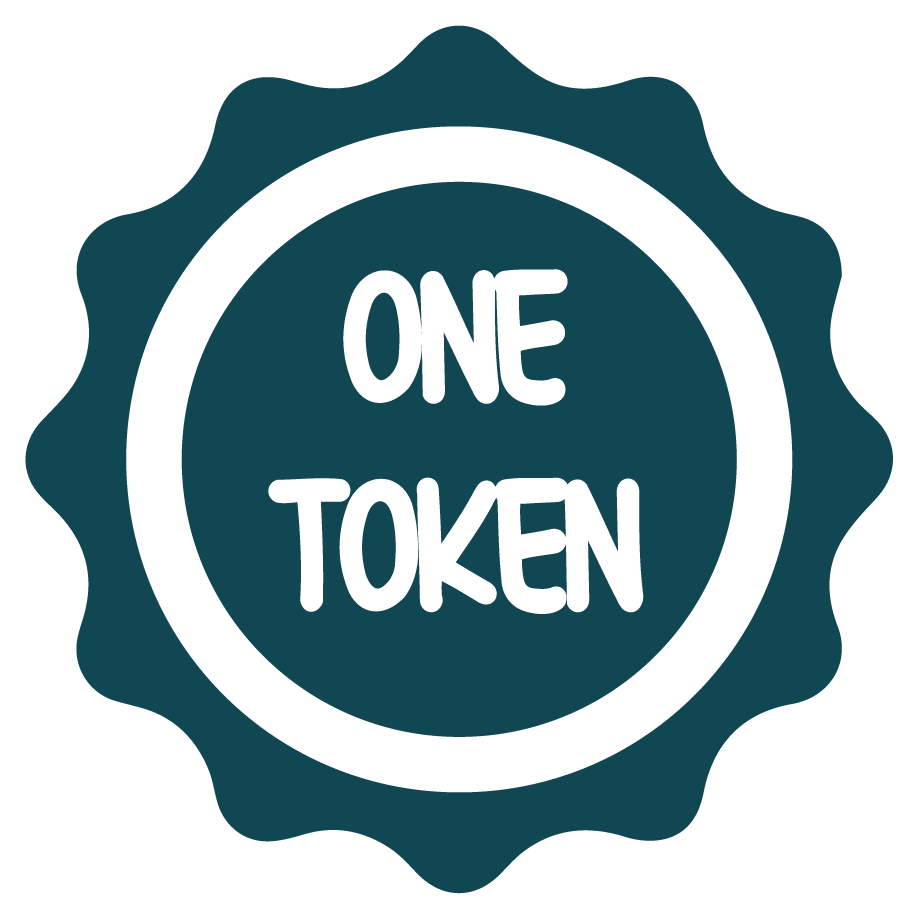 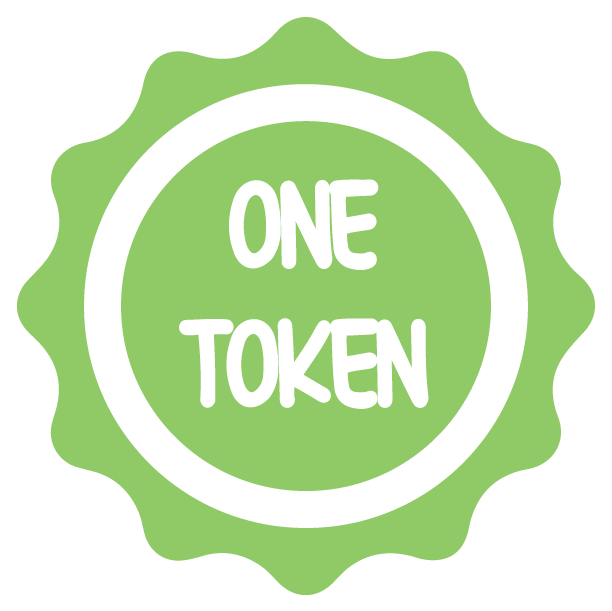 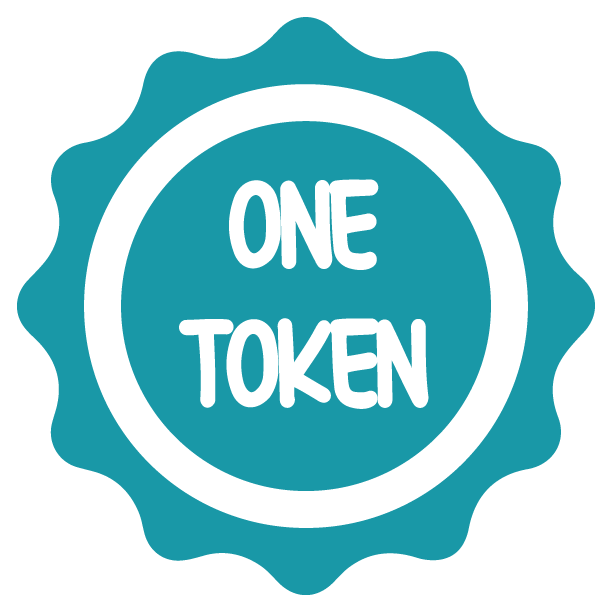 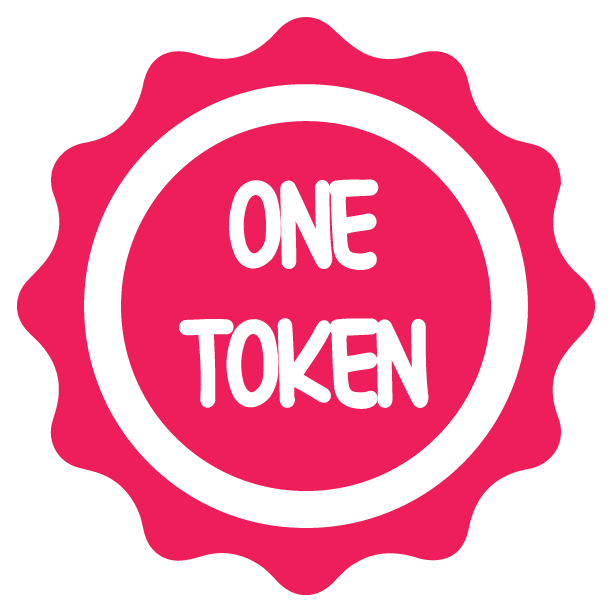 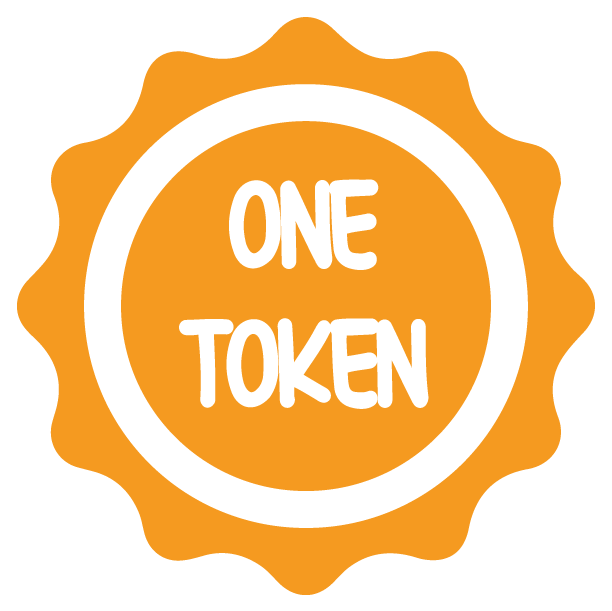 I Did It! Token Chart
I am working for _____________________
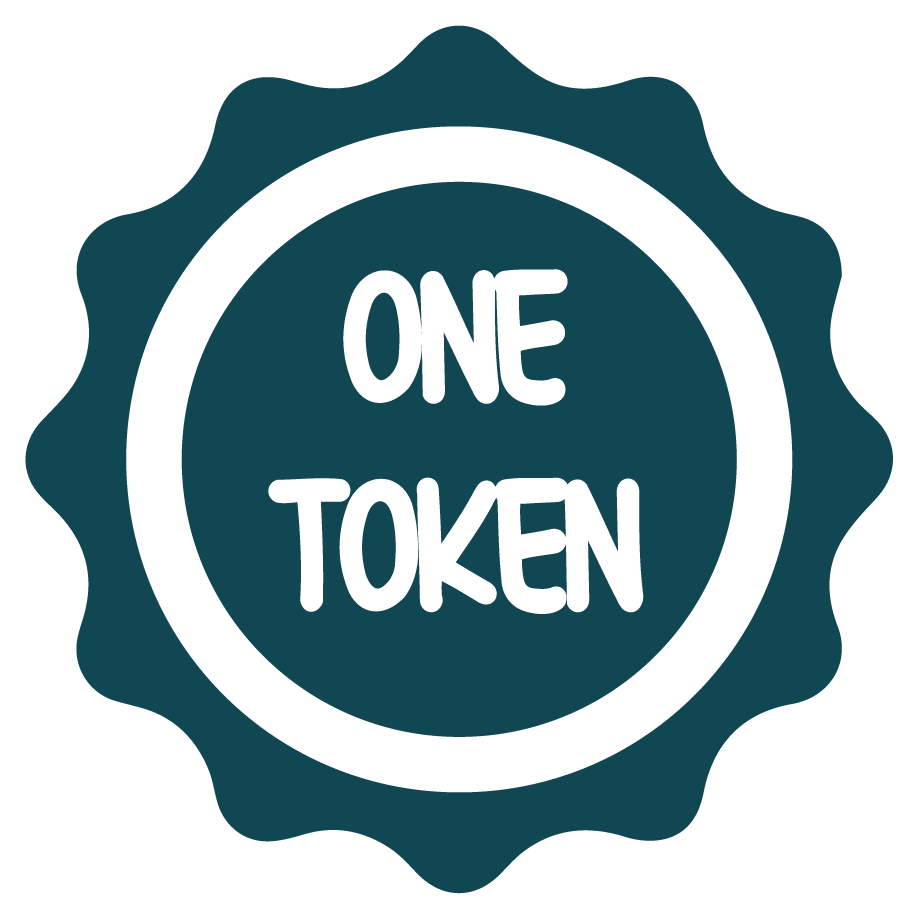 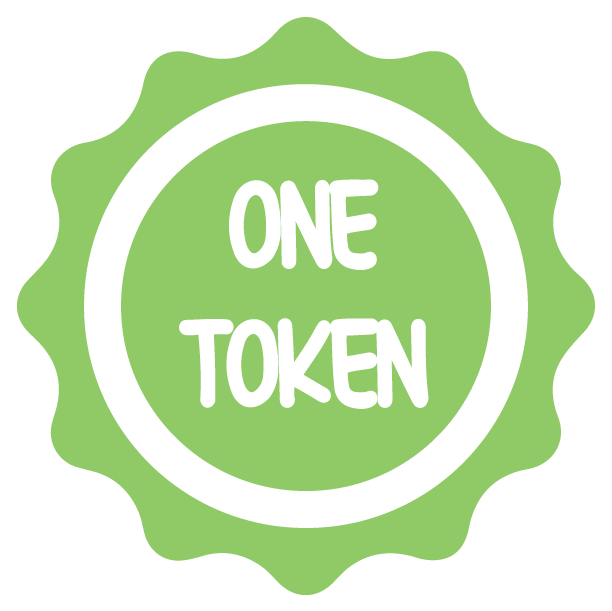 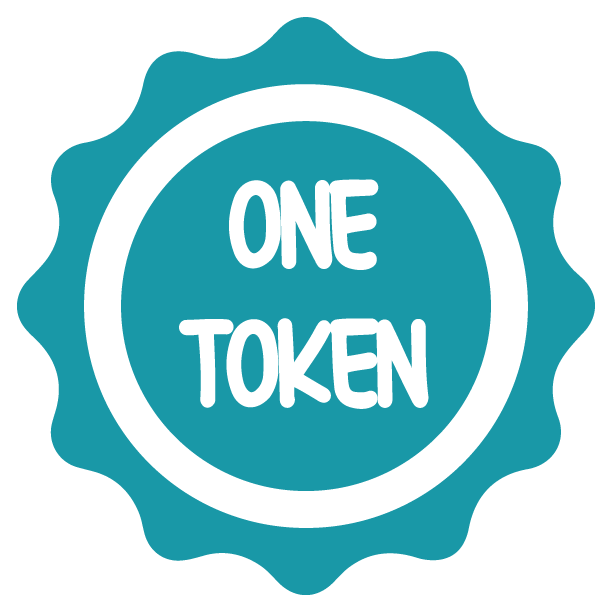 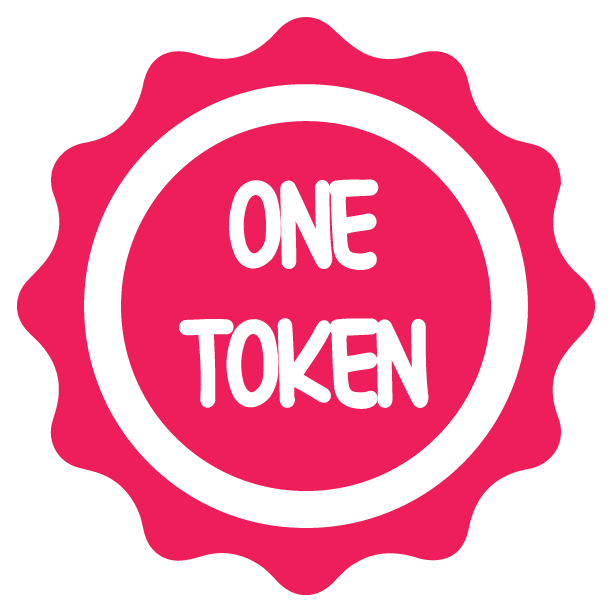 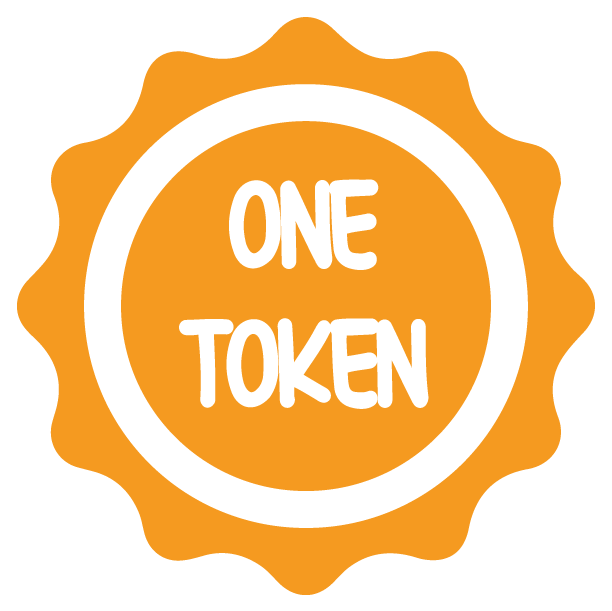 I Did It! Token Chart
I am working for _____________________
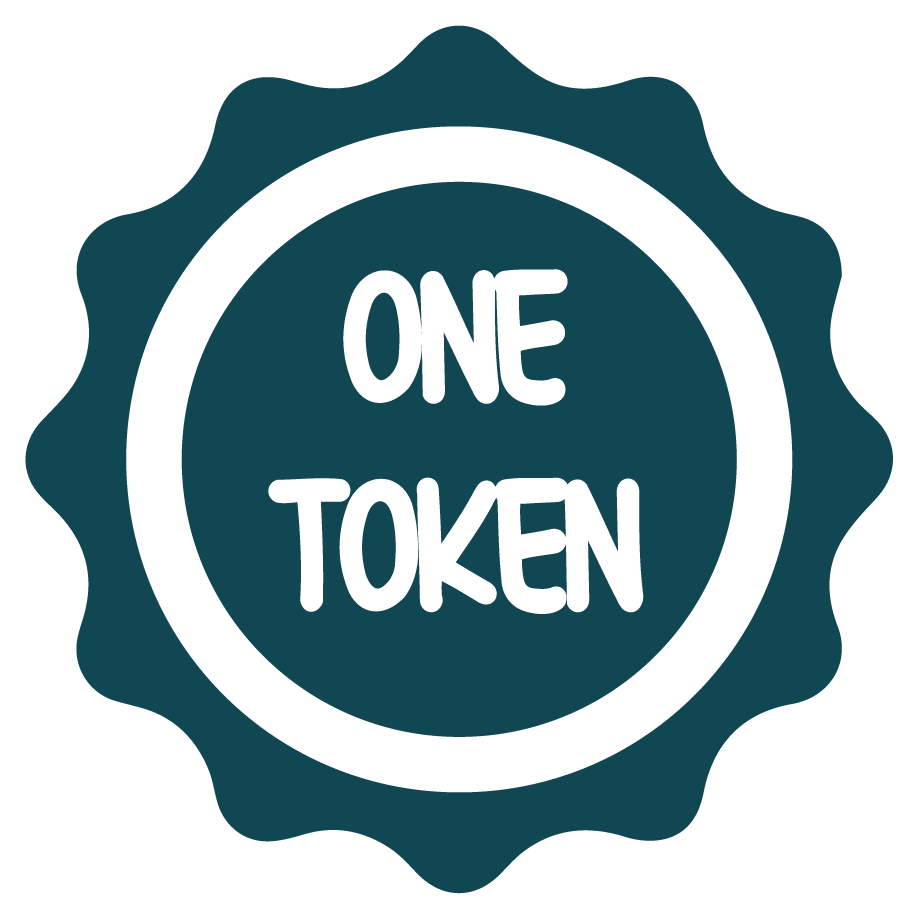 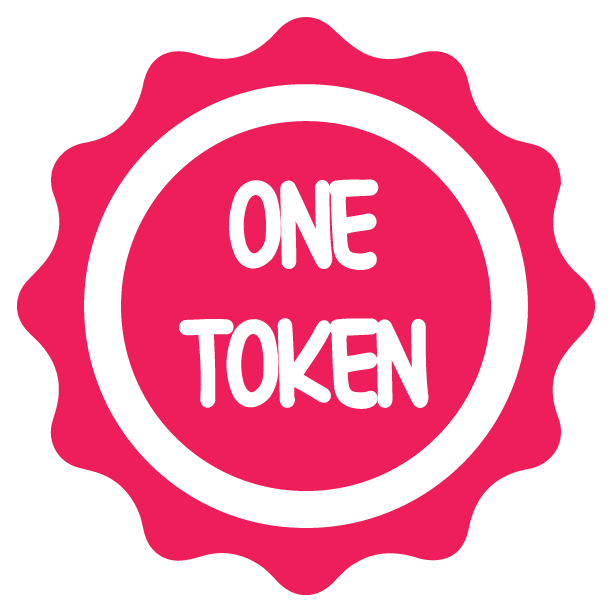 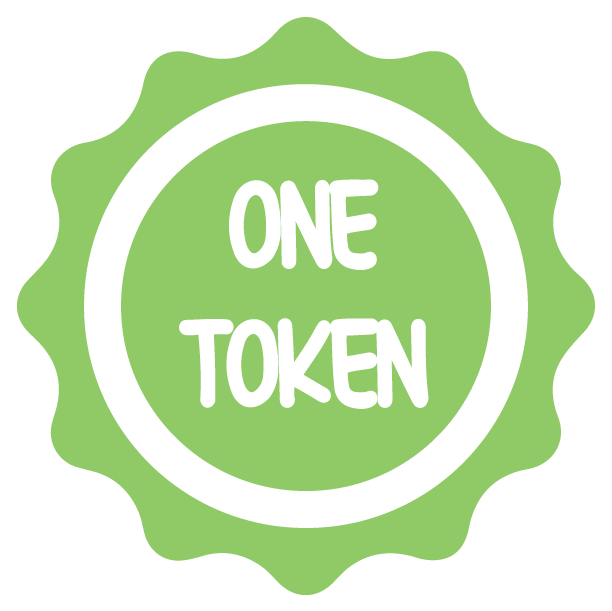 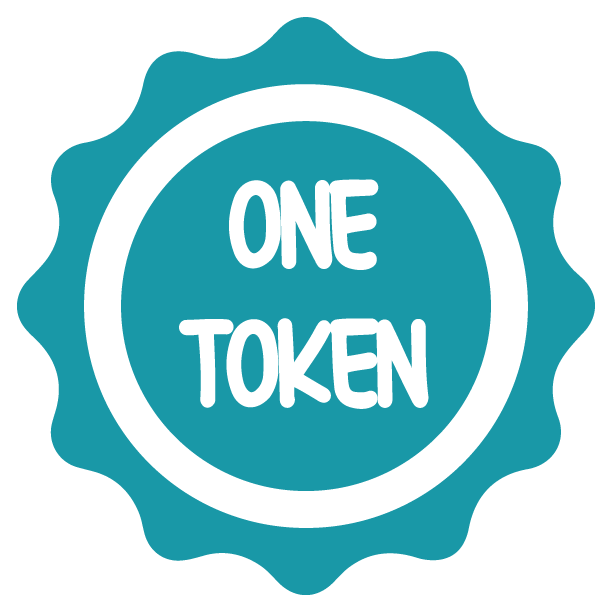 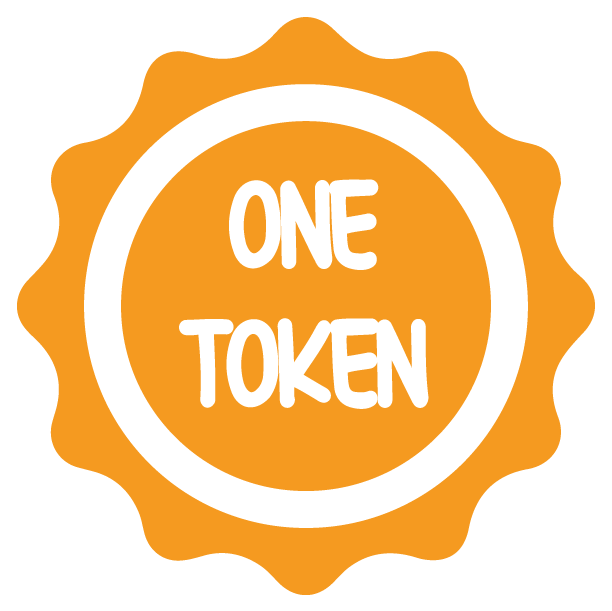 I Did It! Token Chart
I have earned  _____________________
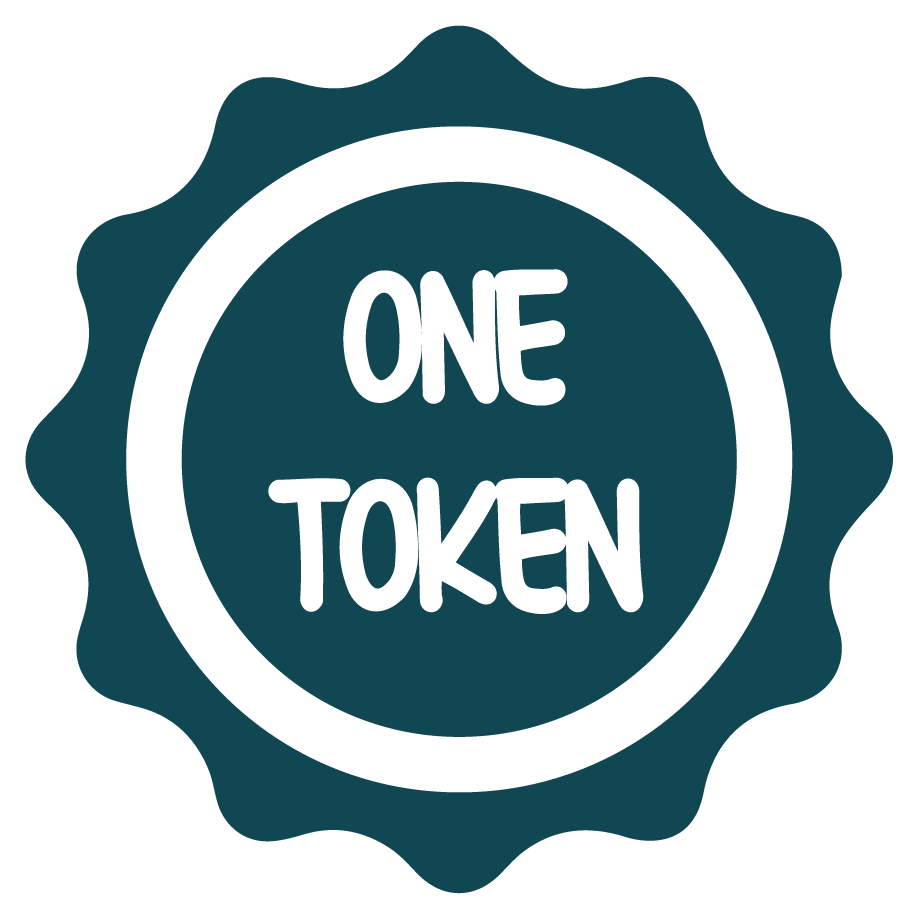 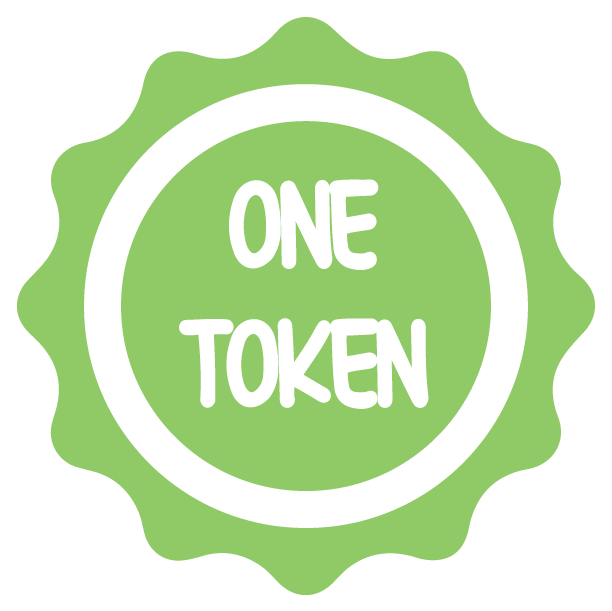 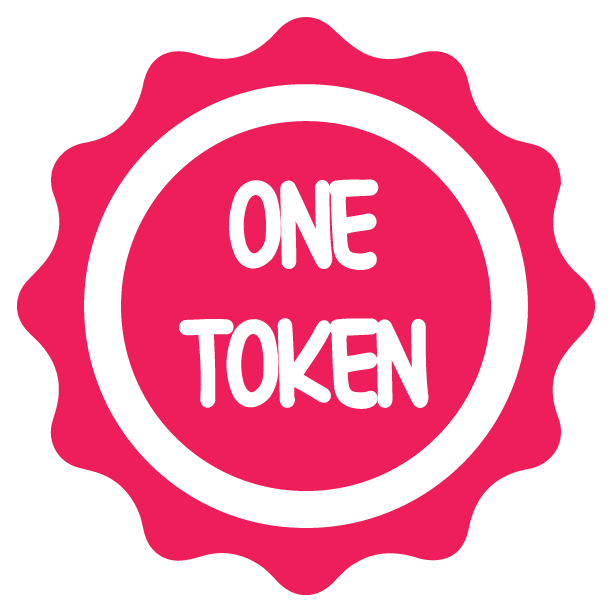 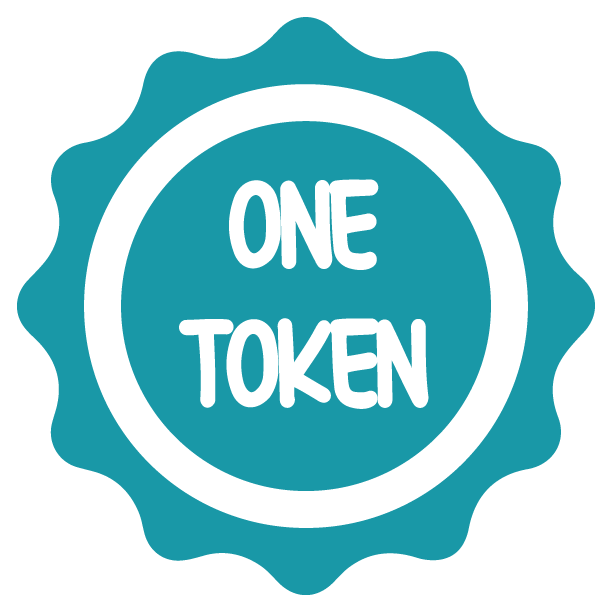 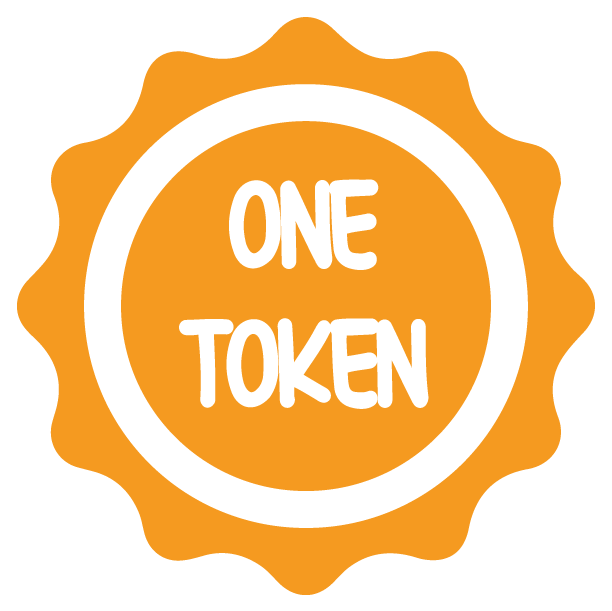 With this next one, the token can be moved themselves
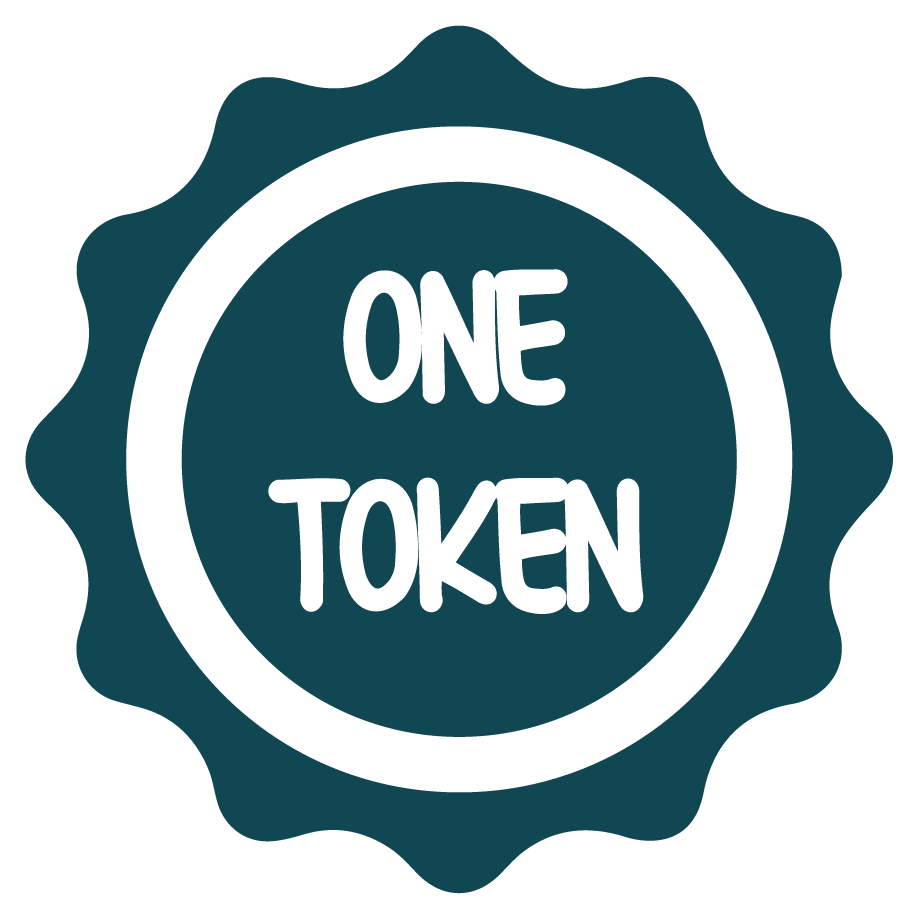 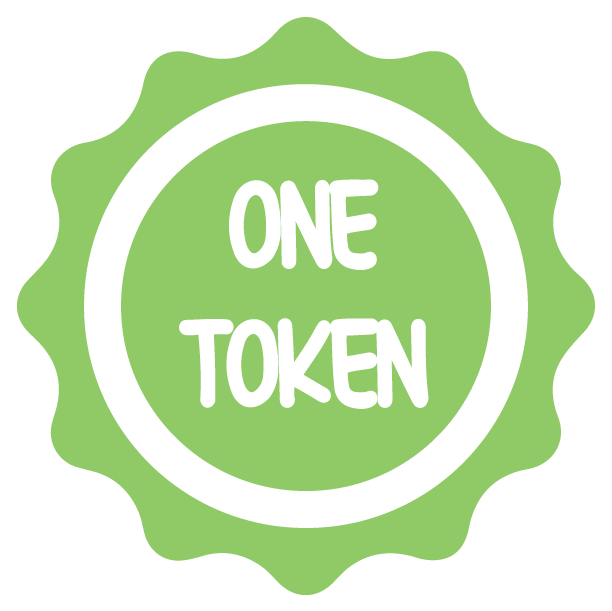 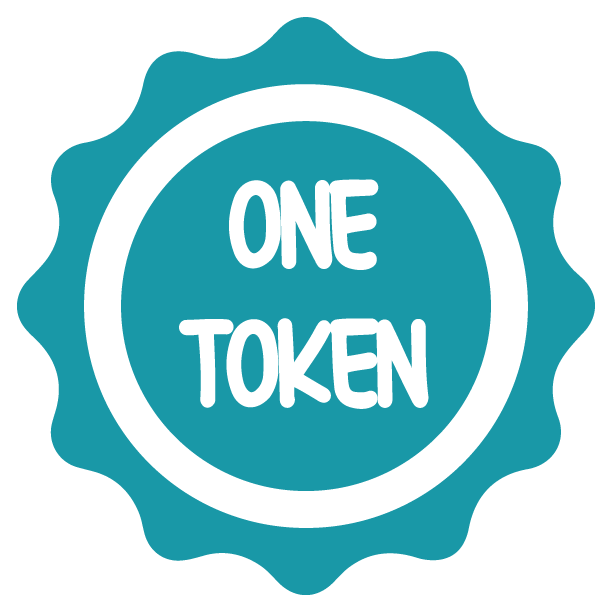 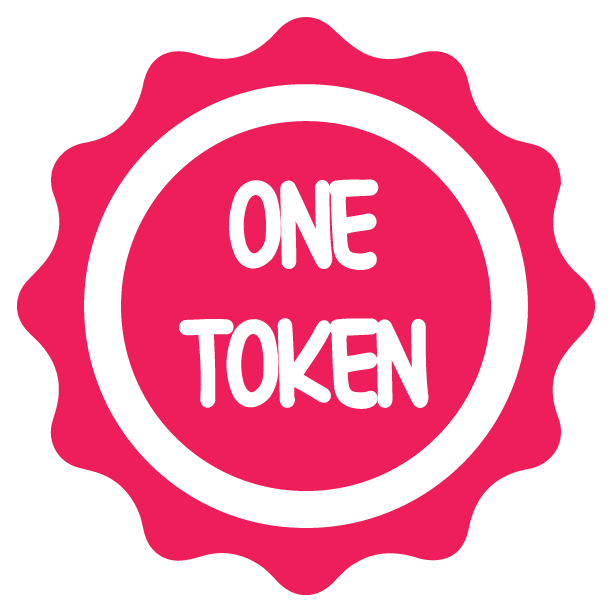 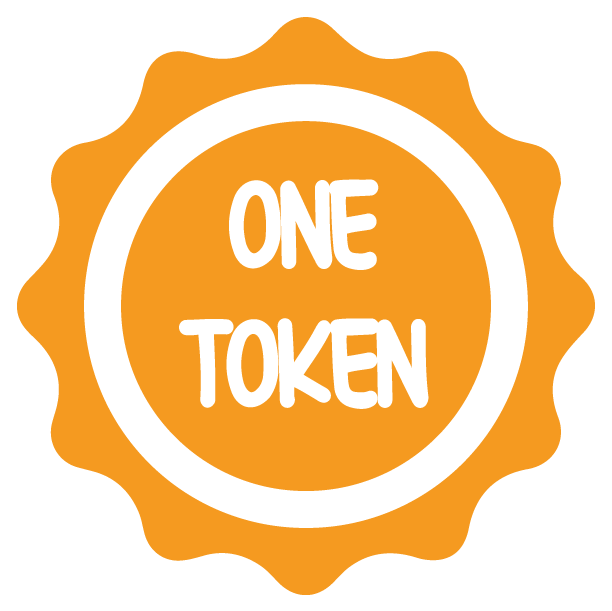